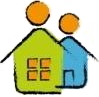 RENOVASSISTANCE ASBL
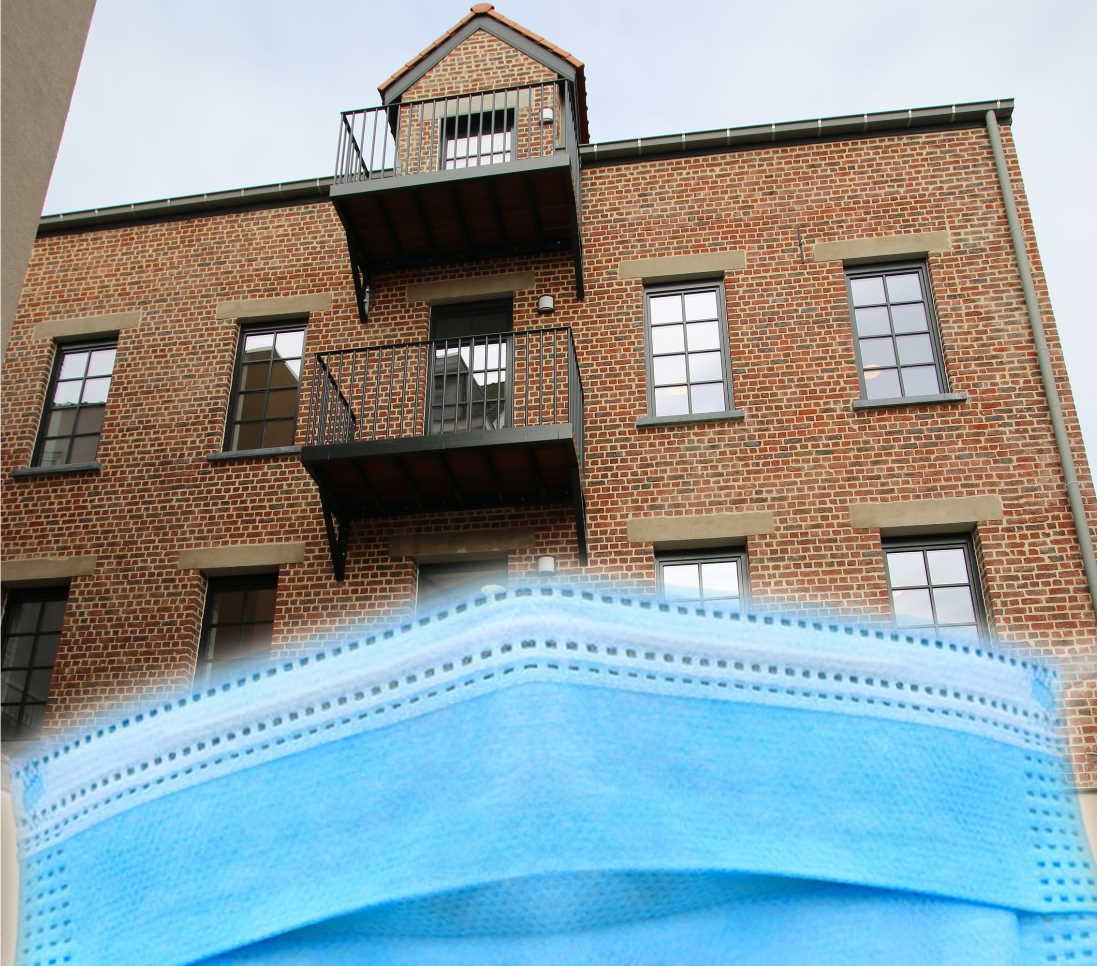 RAPPORT D’ACTIVITE 2020


ASSEMBLEE GENERALE DU 17 mai 2021
Rénovations terminées en 2020
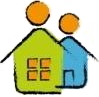 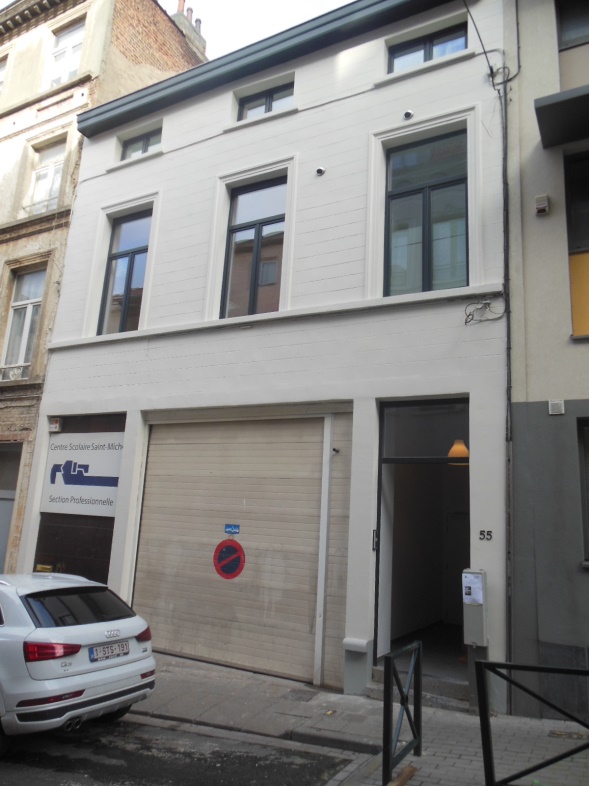 Avenue Churchill 234 à Uccle
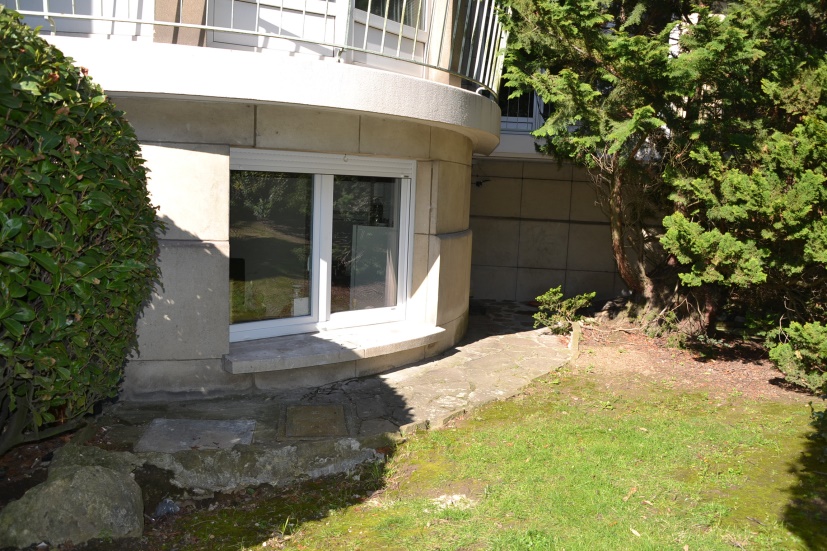 Inauguré le 18/02/2020
Rue Godefroid de Bouillon 55 à Saint-Josse-ten-Noode
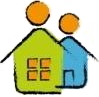 Rénovations terrminées en 2021
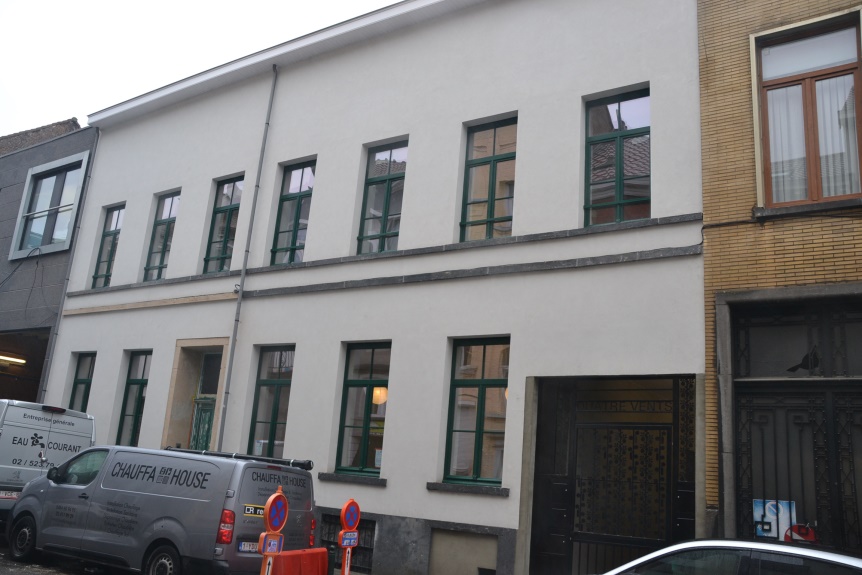 Rue Dieudonné Lefèvre 47 à Laeken
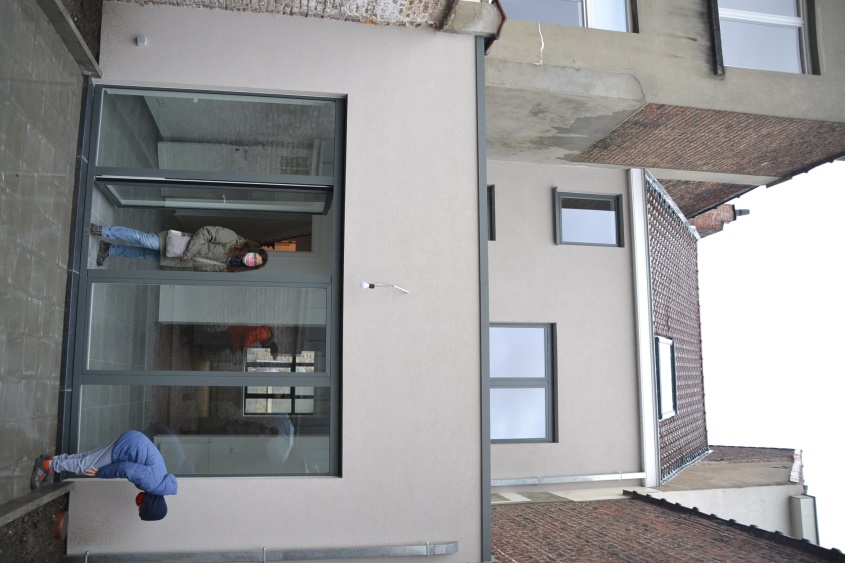 Rue des Quatre-Vents 25 & 25b à Molenbeek
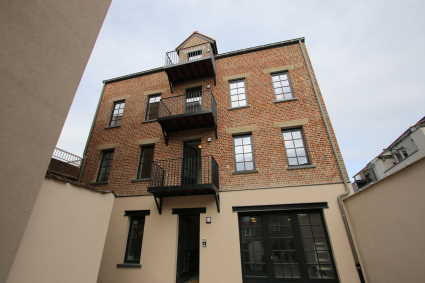 Avenue d'Itterbeek 175-177 à Anderlecht
Projets 
(inauguration 2022)
Avenue Dailly 134 à Schaerbeek
Rue Bonaventure 61 à Jette
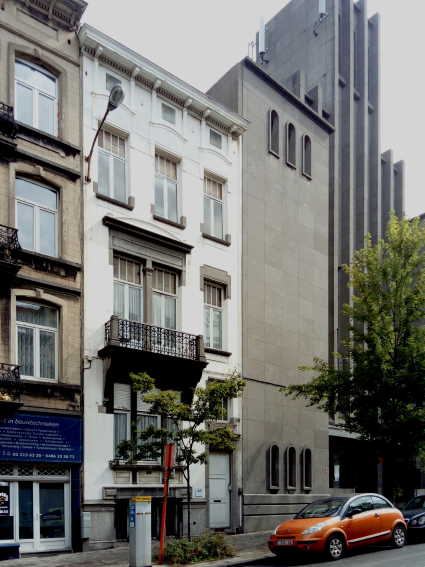 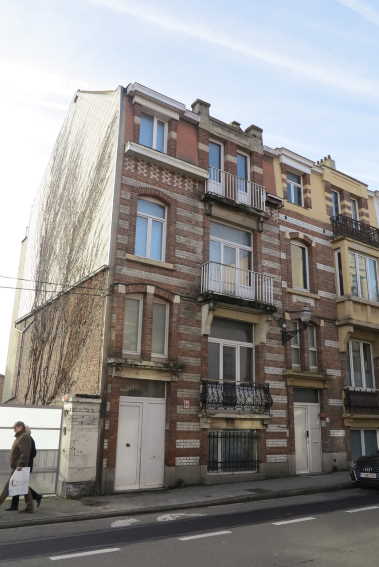 Rue Josaphat 312 à Schaerbeek
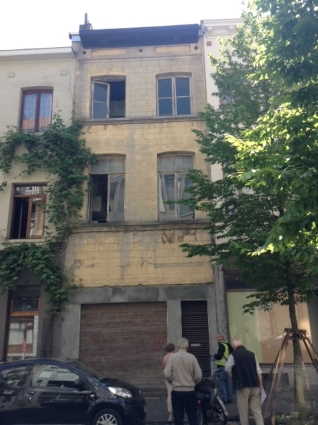 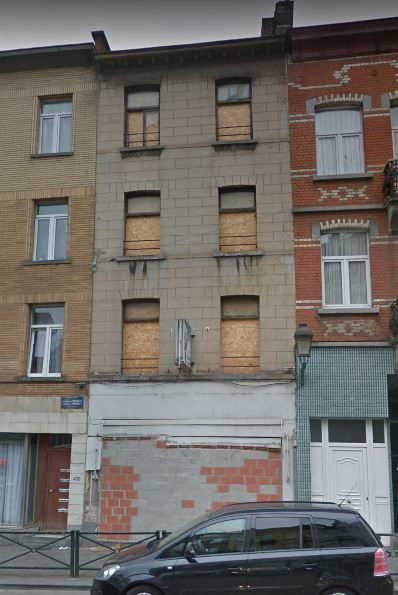 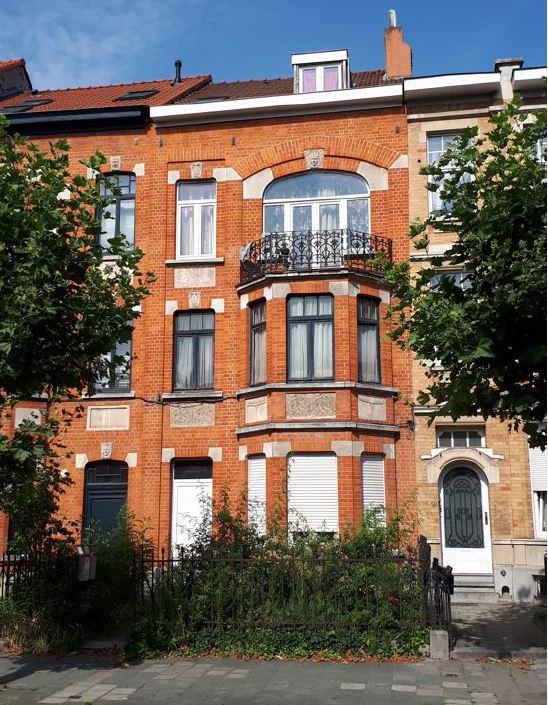 Chaussée de Haecht 406 à Schaerbeek
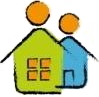 Avenue Eekhoud 48 à Schaerbeek
Projets 
(inauguration 2023)
Rue d’Anethan 42-44 à Schaerbeek
Rue Jean André De Mot 15 à Etterbeek
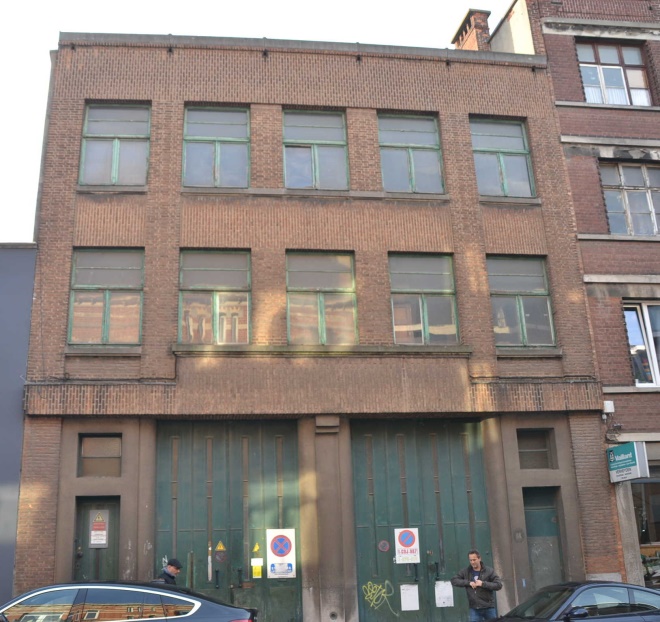 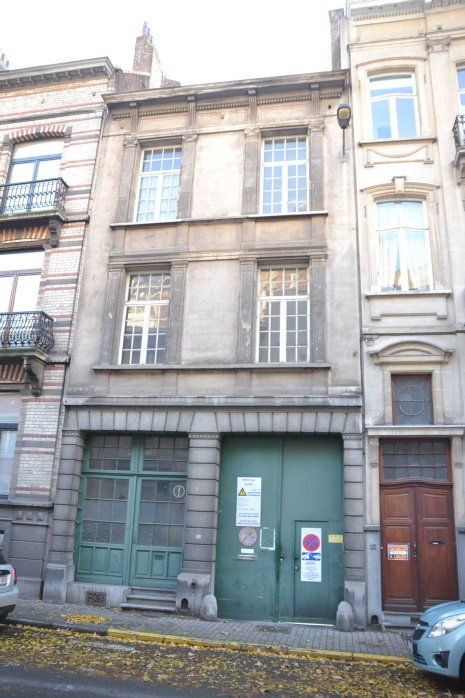 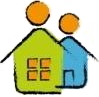 Projet avec la STIB
Projet avec la STIB
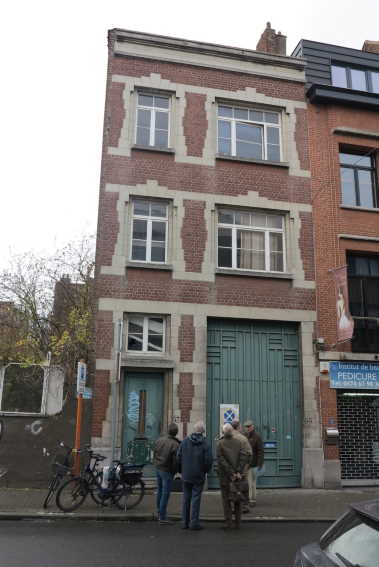 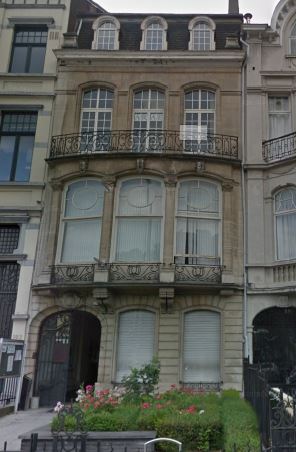 Bd Brand Whitlock 105 à Woluwé-St-Lamb.
Rue de la Mutualité 55-57 à Forest
Projet avec la STIB
Travaux dans des immeubles rénovés dans les années 90
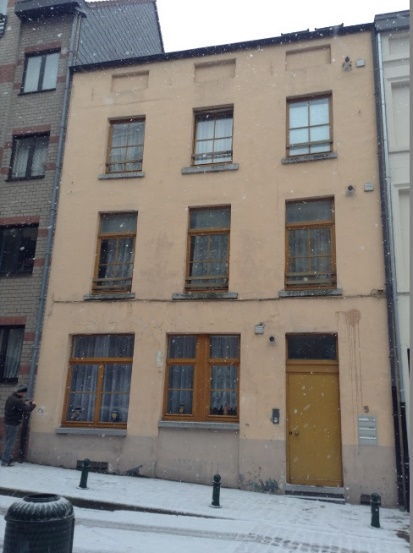 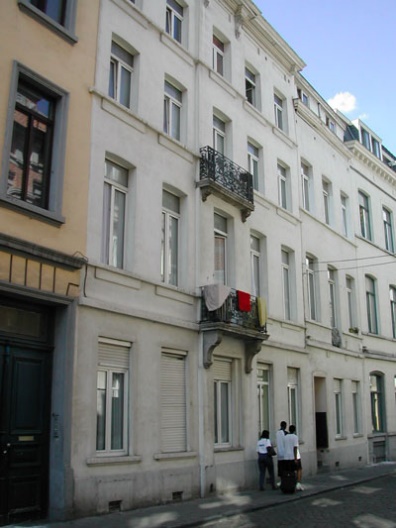 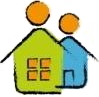 Rue de la Prévoyance 5-7 à Bruxelles
Rue des Fleuristes  31 à Bruxelles
Pose de panneaux photovoltaïques
 
 7 immeubles équipés au 31 décembre 2020
Prospection en 2019
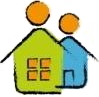 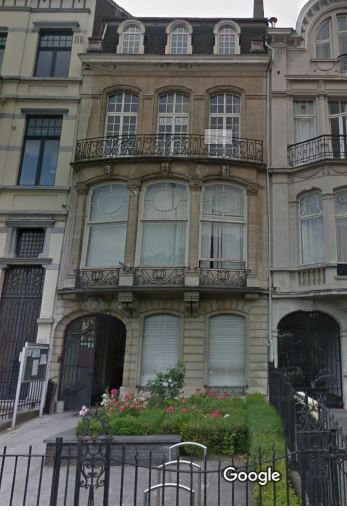 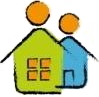 Gestion locative confiée à Logement pour Tous
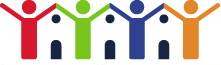 Logements – 113 ménages (+/- 400 personnes dont 252 enfants)

Durée moyenne des occupations : 6 ans 
        (plus longtemps pour les personnes âgées et familles avec enfants)

Mutation suite à modification de la composition familiale ou problème de mobilité (âge) = 						15% des  déménagements

Motifs des départs 	 acquisition  (2) 

Initiatives en 2020
 Création d’un fonds COVID au profit des locataires 
 Lancement de Fair Ground, coopérative immobilière sociale ( 20 associations )
 Réduction de la fracture numérique (aide aux locataires)
 Mise en commun des ressources  au sein de la Fédération des AIS
 Réflexions stratégiques avec la région bruxelloise
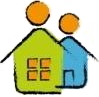 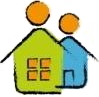 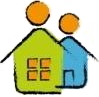 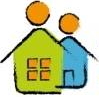 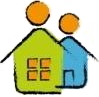 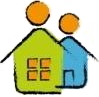 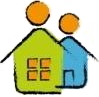 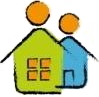 Budget comptable  = estimer le résultat 2021 qui dépend 
   de situations connues  ( ex : amortissements)
   de réalités connues pondérées par des estimations ( ex : loyers, assurances,…)
   des années précédentes ( ex : frais de fonctionnement)
   de postes aléatoires basés sur la prudence ( ex : frais d’entretien ) 
De petites variations peuvent parfois engendrer des différences importantes
Le budget comptable sert de base au budget de trésorerie.

Budget de trésorerie
  Le budget  montre que la trésorerie  est suffisante pour couvrir les dépenses prévues dans les mois à venir 
  Une projection à quatre ans, revue semestriellement , indique que  les projets déjà acceptés pourront  être réalisés sans emprunt extérieur
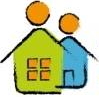 Relations extérieures
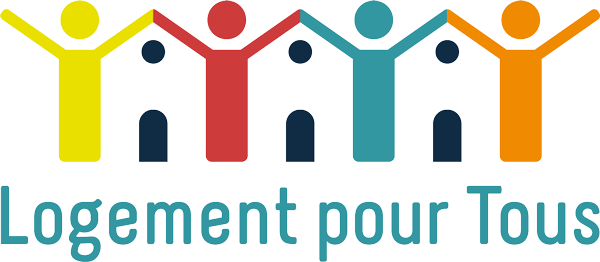 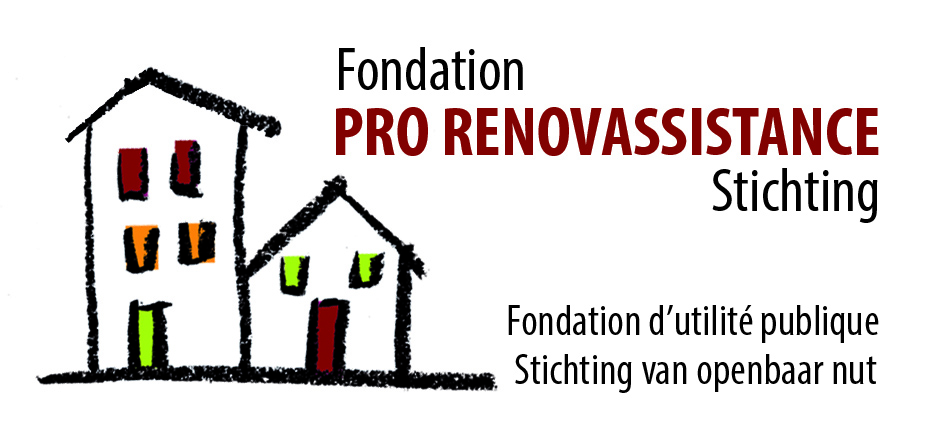 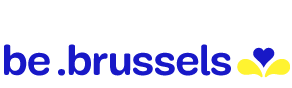 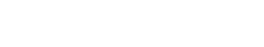 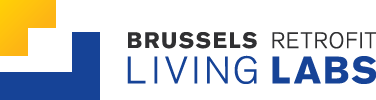 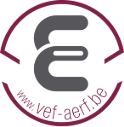 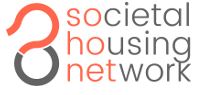 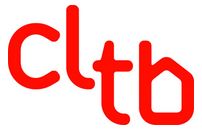 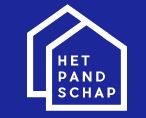 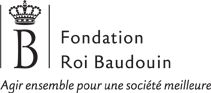 Home Sweet Coop
scrls
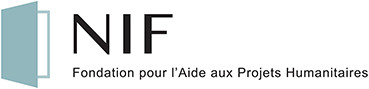 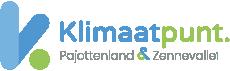 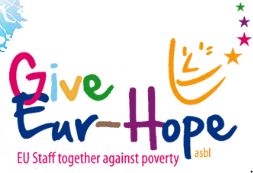 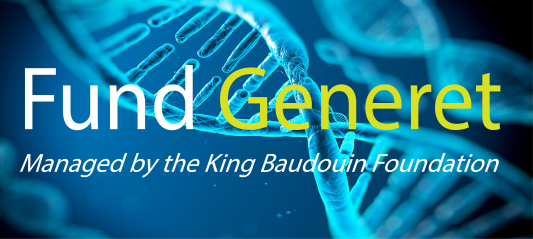 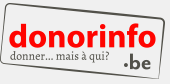 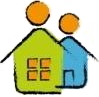 Organisation
Fonctionnement du conseil d’administration 
 9 réunions (visioconférence) en 2020 chacune abordant 4 domaines
			  gestion locative et relations avec LPT
			  matières financières,  techniques et administratives
			  relations extérieures 
			  projets et chantiers
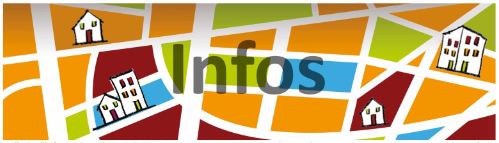 Conseil d’administration – échéance des mandats
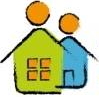 * Ces administratrices et administrateurs  se présentent à vos suffrages  pour un mandat de 2 ans)
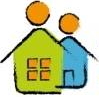 Commissaire aux comptes
La s.c.r.l. FCG, rue de Jausse 49 à 5100 Naninnes, représentée par Olivier Ronsmans, a été désignée en tant que commissaire aux comptes par l’Assemblée Générale de 2018 pour 3 ans et son mandat expire, à l’issue de l’Assemblée Générale de 2021.

ll est proposé à l’assemblée générale de renouveler son mandat pour 3 ans soit jusqu’à l’issue de l’assemblée générale de 2024
Approbation
Rapport annuel, comptes, bilan, budget comptable et budget  de trésorerie sont soumis à l’approbation de l’Assemblée Générale.
Il est également proposé à l’Assemblée de donner décharges aux administrateurs, administratrices  et commissaire.
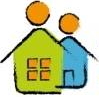 Les nombreux projets en cours ne sont possibles qu’avec l’aide de propriétaires, prêteurs, donateurs et institutions qui sont convaincus de l’importance de la création de logements de qualité pour lutter contre l’exclusion sociale.
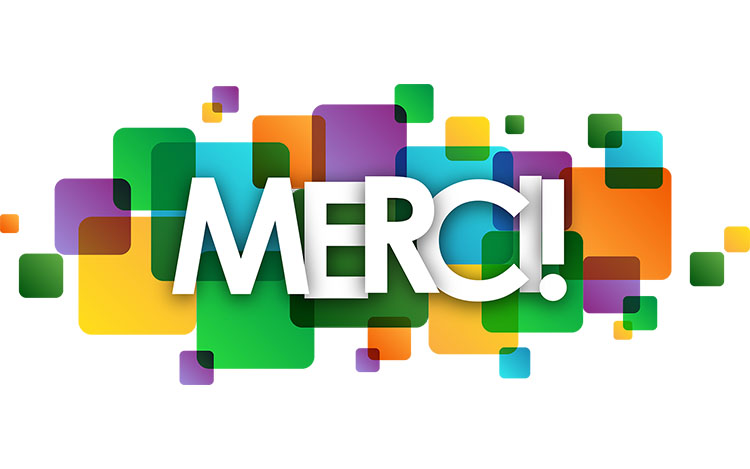 Un chaleureux merci à toutes et tous de croire à l’action de Renovassistance et de la soutenir